Физические качества
2014 г.
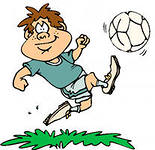 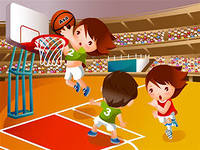 Физические качества – это различные стороны двигательных возможностей человека, степень овладения определенными движениями.
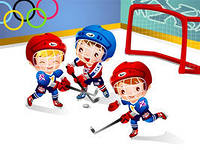 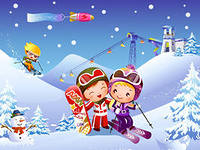 К физическим качествам относятся:
СИЛА
   БЫСТРОТА
          ЛОВКОСТЬ
                   ГИБКОСТЬ
                            ВЫНОСЛИВОСТЬ
СИЛА – это способность преодолевать  сопротивление за счет мышечных усилий
ГИБКОСТЬ – это способность человека к достижению большой амплитуды в выполнении движения
БЫСТРОТА – это способность  преодолевать отрезок за кратчайший промежуток времени
ЛОВКОСТЬ – это способность человека к осуществлению сложных координационных движений
ВЫНОСЛИВОСТЬ – это способность противостоять утомлению в какой-либо деятельности